LGBT 50
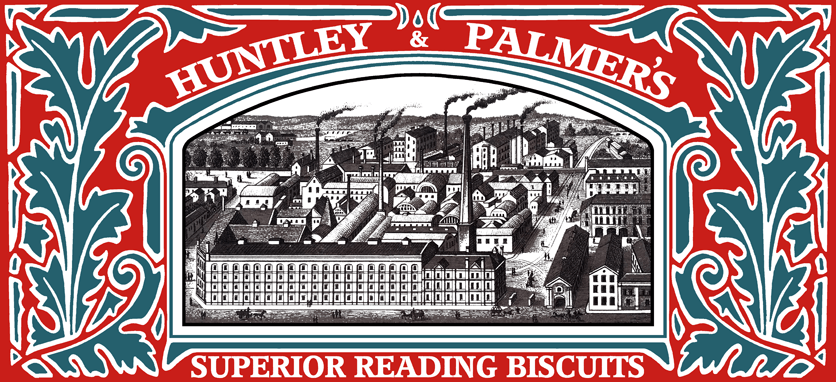 22 July – 29 July 2017
Pride in Hull present UK Pride
DUCKIE
Gary Clark Dance Project
LGBTQ at Humber Street
BBC
Pride in Hull present UK Pride
22 July 2017

Hull will present the first UK Pride in 2017

New parade route

Partnership with Duckie

Queen’s Gardens
DUCKIE
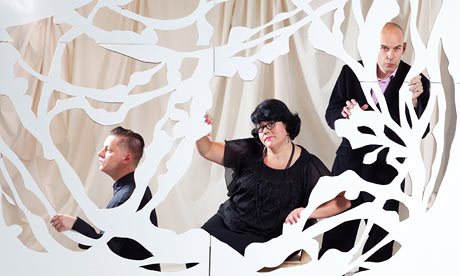 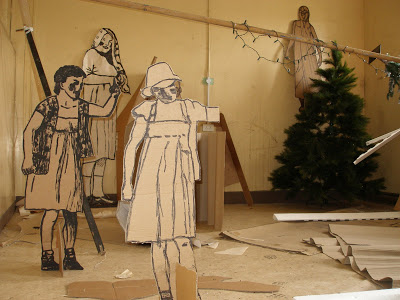 Pride in Hull Parade

Robin Whitmore Studio in Hull
50 Queers for 50 Years Parade
DUCKIE
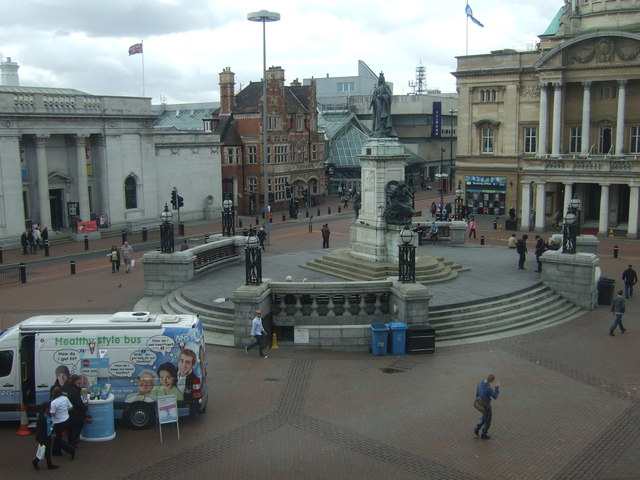 Fur Coat No Knickers: A Duckie Summer Tea Party
Victoria Square      5pm – 8pm 29th July 2017

A Summer Tea Party inviting everyone to dance
Festoons and Bunting
Parisian Café style tables and seating
Live music from Balcony of City Hall 
Family friendly LGBT cabaret
Gary Clark Dance Project
Victoria Square 29th July 2017

Yorkshire Dance and Duckie present:
A new work by Gary Clark
Involving participants from Hull LGBT community and friends
Intergenerational theme
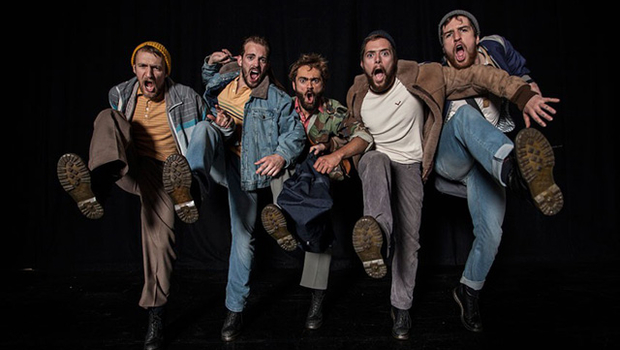 LGBTQ at Humber Street Gallery
27th July – 23rd September 2017

Lee Price

Freetown, Sierra Leone
LGBT 50 Live on BBC 2
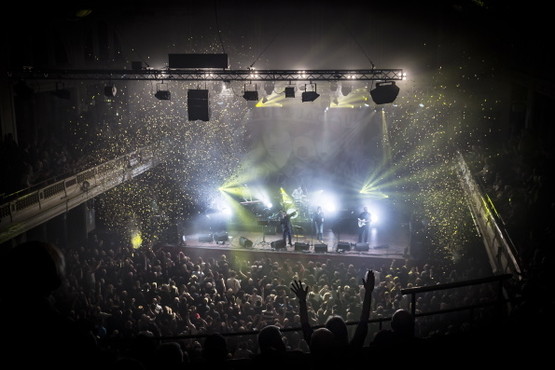 City Hall  29th July 2017

A Frootenanny!

Fur Coat No Knickers
Duckie Warm-Up
Duckie After-Party